IV. DERSBiyokimyada Hata Kaynakları ve Çözüm Yolları
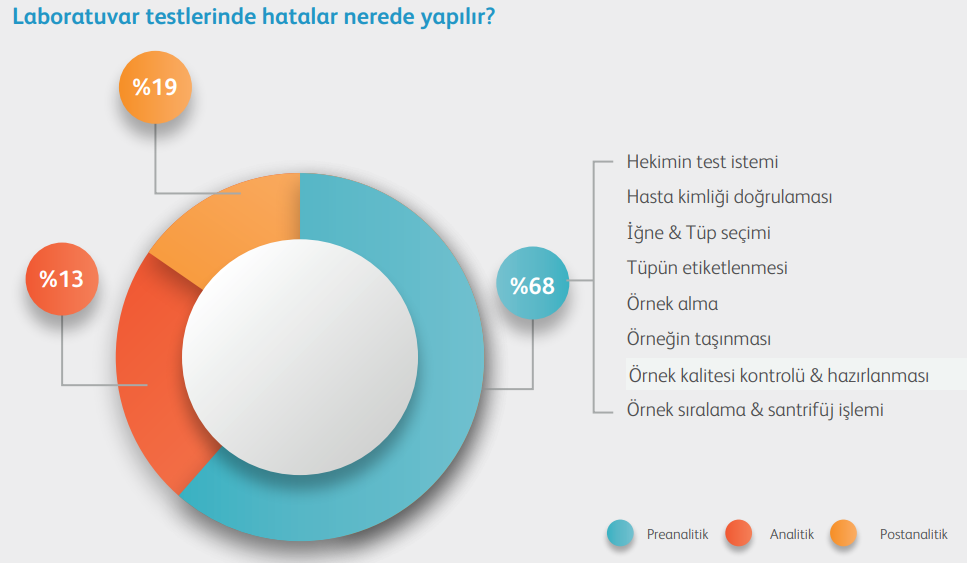 En Sık Yapılan Preanalitik Hatalar*
Hemoliz 

Yetersiz seviye

Yanlış örnek 

Pıhtı
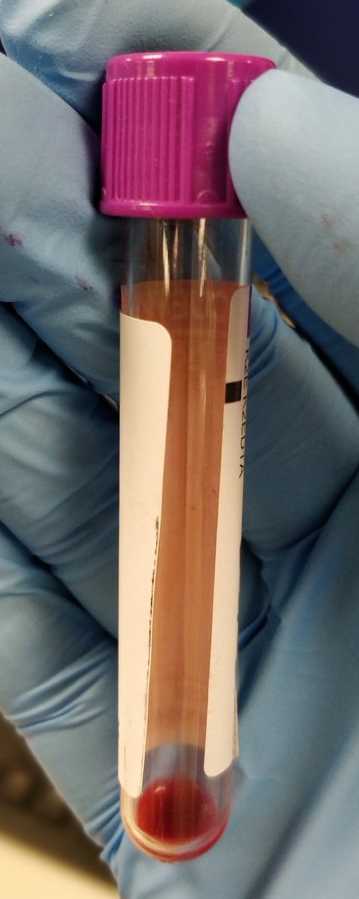 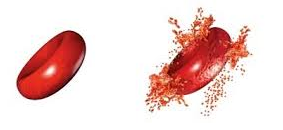 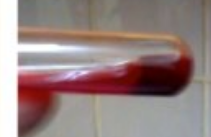 *Kaynak: Bonini P, Plebani M, Ceriotti F, Rubboli F. Errors in laboratory medicine. Clin Chem. 2002;48(5):691-8. PMID: 11978595.
Hemoliz
Eritrositin hücre membranının bütünlüğünün bozulması ve hemoglobinin plazmaya ya da seruma salınımı hemoliz olarak bilinir. Hemoglobinle birlikte diğer intrasellüler komponentler de ekstrasellüler sıvıya (yani plazma ya da seruma) geçer.
 
Hemoliz, numunenin santrifüjünden (veya bekletilmesinden) sonra, plazma ya da serumun kırmızı renkte olması ile anlaşılır.
Görsel olarak belirlenemese bile, kanda bir miktar hemoliz gerçekleşmiş olabilir.
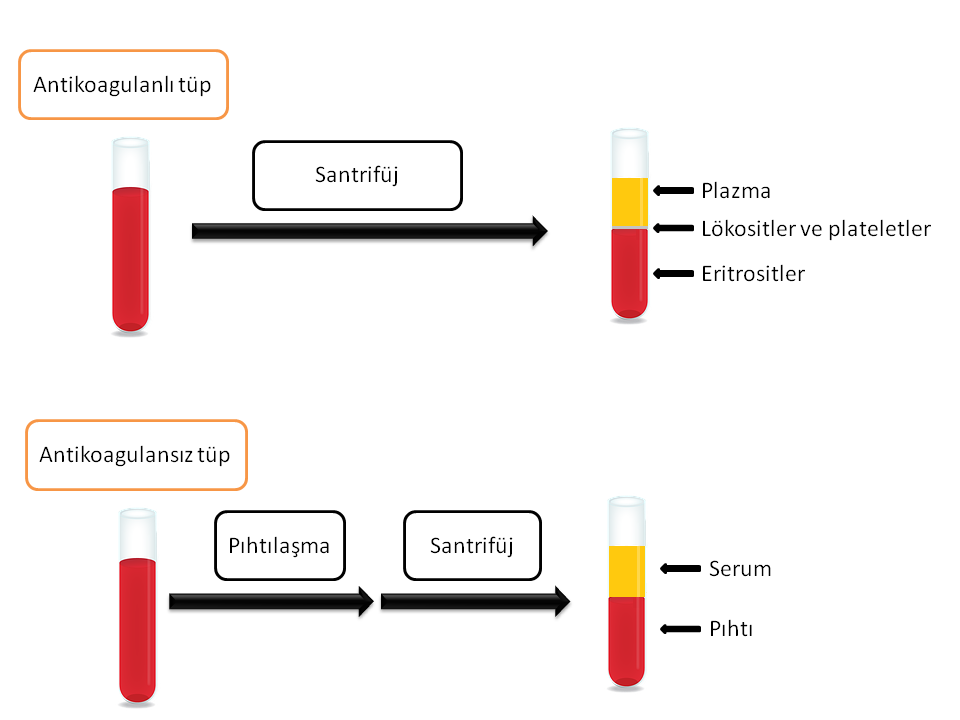 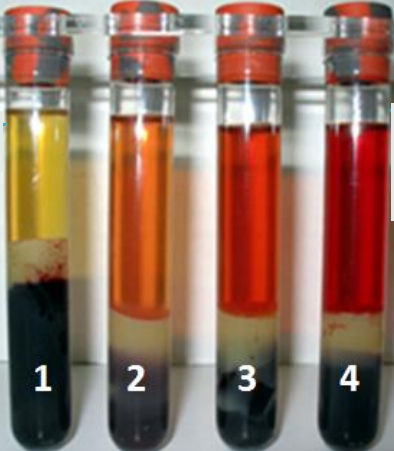 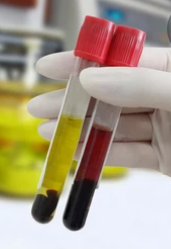 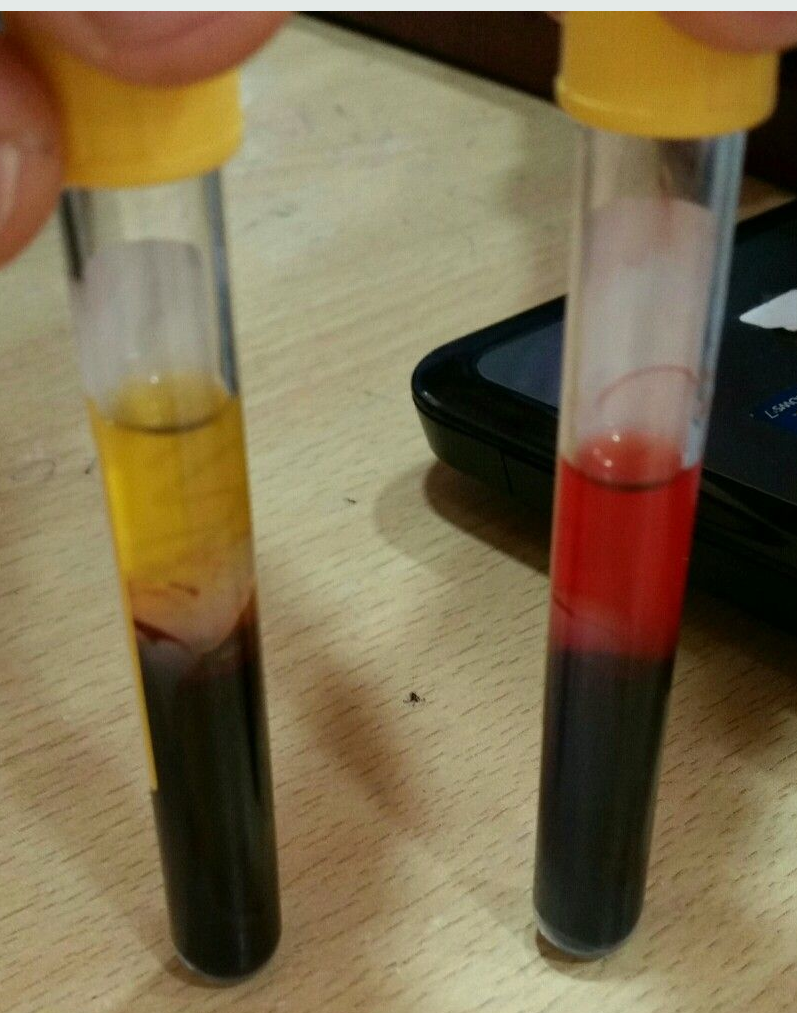 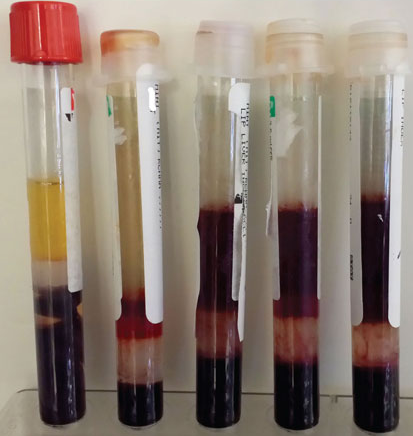 Başlıca Hemoliz Nedenleri
Zorlu kan alımı
Şırınga (enjektör) ile kan alınması hemoliz riskini artırır; bu nedenle kan alımında “holder + iğne ucu” kullanımı tercih edilmelidir. Pistonun kan alma sırasında hızla çekilmesi veya kanı tüpe aktarırken itilmesi hemolize yol açabilir.
Tüpün karıştırılırken veya taşınırken çalkalanması
Tüpler kan alındıktan sonra altüst edilmeli; fakat asla çalkalanmamalıdır!
Taşıma için pnömatik tüp sisteminin kullanımının hemoliz riskini artırabileceği öne sürülmüştür. Bu nedenle hastane pnömatik tüp sistemleri kan numunelerini mümkün olduğunca az titreşimle ve yavaş bir hızda taşıyacak şekilde ayarlanmalıdır. Tüpler taşıyıcılara uygun bir şekilde yerleştirilmelidir.
Uzamış turnike uygulaması
Küçük iğnelerin kullanımı (>23G)
Deri üzerindeki alkol kalıntısına bağlı olarak alkolle kontamine olmuş örnek
Vakumlu tüplere yetersiz seviyede kan alınması


	Not: Özellikle acil servislerde alınan kanlarda ve yaşı küçük hastalardan alınan kanlarda hemoliz daha sık görülmektedir.
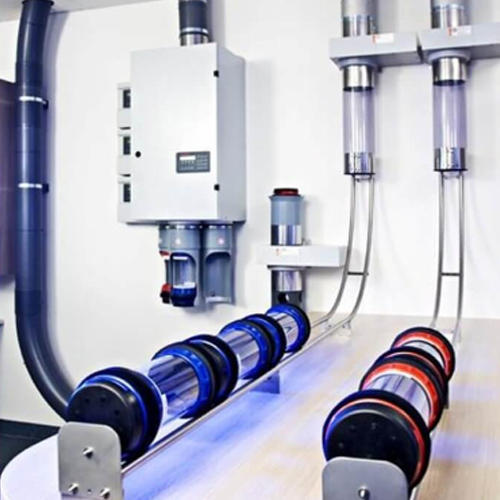 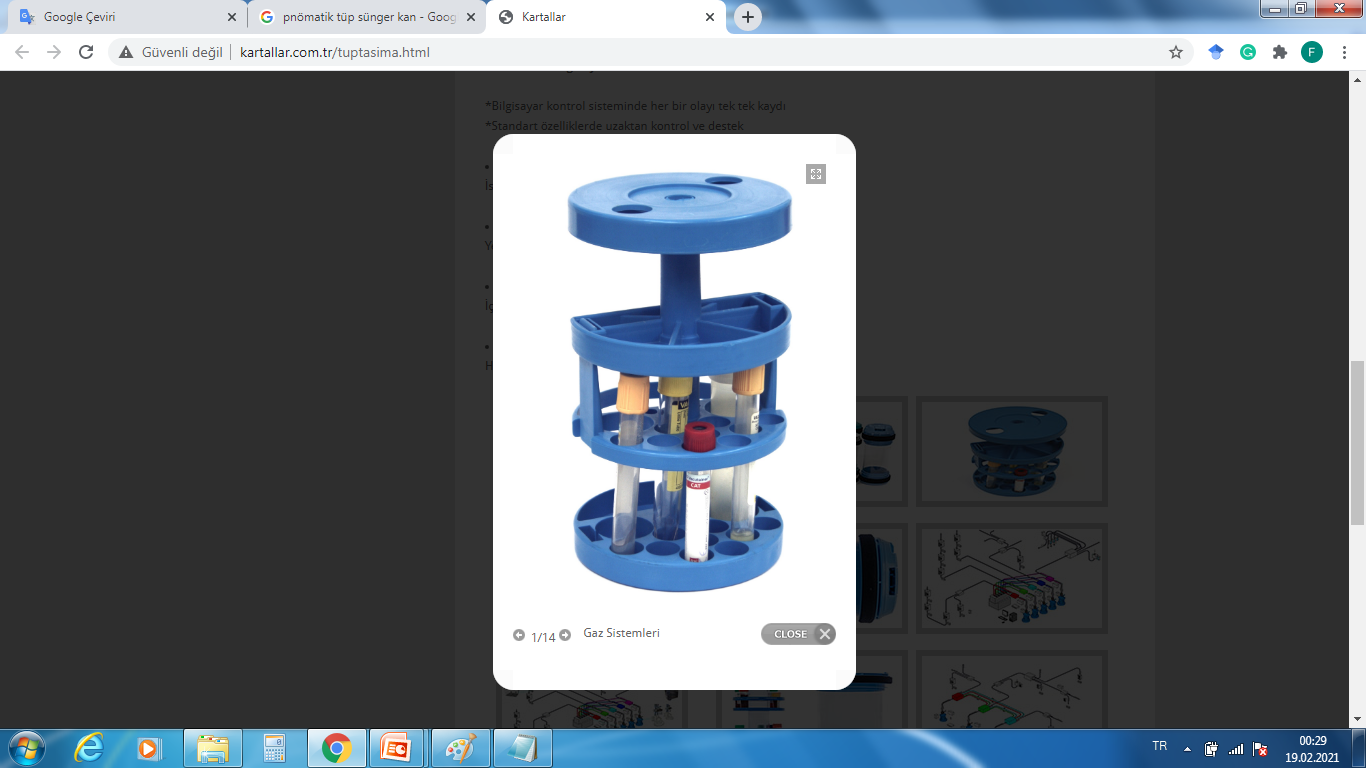 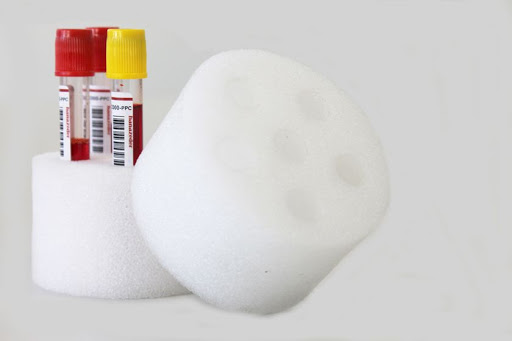 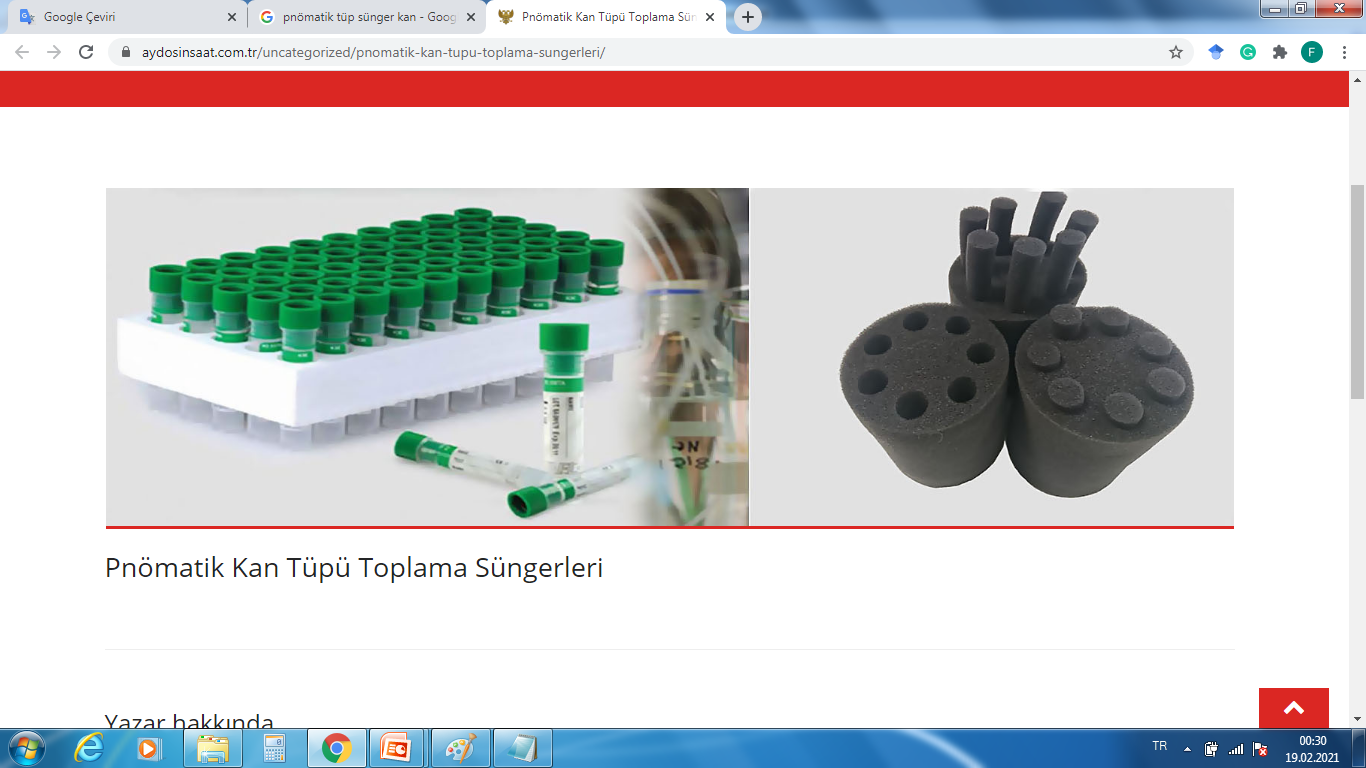 Hemolizin Laboratuvar Testleri Üzerine Etkileri
Kantitatif/Additif etki
K, LDH, AST, Mg, fosfat, ALT, total protein

Spektrofotometrik etki
ALP, GGT 

Kimyasal etki
CK, CK-MB, bilirübinler

Dilüsyonel etki
Na, Cl
Yetersiz Seviye
Tüplere yetersiz seviyede kan alınması;
vakumlu tüplerde kanın bir süre sonra hemolizine neden olabilir
laboratuvar tahlillerinin sonuçlarını olumsuz yönde etkiler
Özellikle koagulasyon tüplerine yetersiz seviyede kan alınması, PT/INR ve aPTT tahlillerinde büyük hatalara neden olur.
K3EDTA, tüplerde sıvı formda bulunur. Bu antikoagulanı içeren tüplere yetersiz seviyede örnek alınırsa, örneğin dilüsyonuna bağlı olarak yapılan tahlillerde gerçek değerlerin altında sonuç alınır.
Yetersiz seviyede kan alındığında, hem K3EDTA’lı hem de K2EDTA’lı tüplerde kan hücrelerinde büzüşme meydana gelir. 
Laboratuvar cihazları her test için belli hacimlerde numune kullanır. Cihazların test için ihtiyaç duyduğu hacimde numune olmadığında, o test yapılamaz.
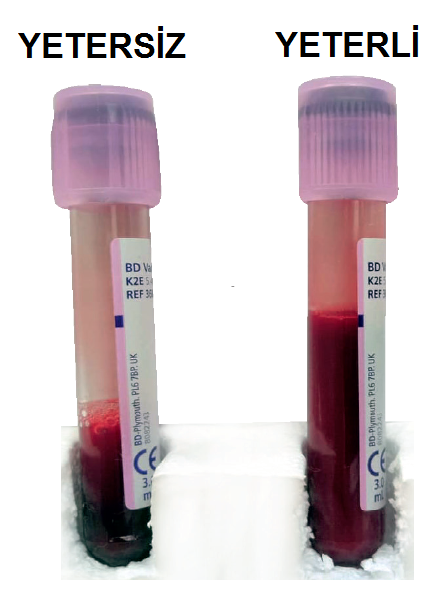 Pıhtı
Kanın pıhtılaşması antikoagulansız tüplerde zaten istenen/amaçlanan bir durumdur. 

Bununla birlikte, antikoagulanlı tüplerde kan pıhtısı oluşması istenmez.
Antikoagulanlı tüplerde kan pıhtısı görülmesi preanalitik bir hata olarak kabul edilir ve bu durum pıhtılı numunede laboratuvar analizlerinin yapılmasını engeller.
Pıhtıyı ya da pıhtıları kandan çıkarıp, geri kalan numune ile analiz yapmak kesinlikle doğru değildir!
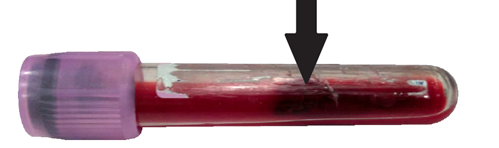 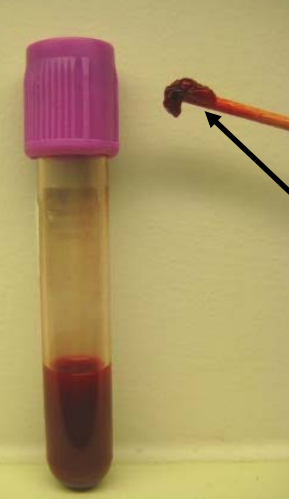 Antikoagulanlı tüplerde pıhtı görülmesinin başlıca sebepleri:
“Holder+iğne” kullanımına göre “enjektör+iğne” kullanımında pıhtı riski daha yüksektir. Enjektöre kan alma ve kanın tüplere aktarılma süresi uzadıkça pıhtılaşma riski de artar. Güncel kılavuzlarda enjektörle kan alınması önerilmemektedir.
Tüplere kan alındıktan sonra tüplerin yeterince altüst edilmemesi pıhtılaşma riski doğurur.
“Holder+iğne” kullanılırken tüpler kan alma işlemi sırasında bile birer kez altüst edilmelidir.
Kan alma işlemi sonunda koagulasyon tüpleri 3-4 kez; diğer antikoagulanlı tüpler 8-10 kez altüst edilmelidir.
Zorlu kan alma
Tüpü aşırı doldurma
Pıhtı aktivatörü içeren tüplerden antikoagulanlı tüplere kan aktarma
Soğuk ortam, kanın pıhtılaşma eğilimini artırır.
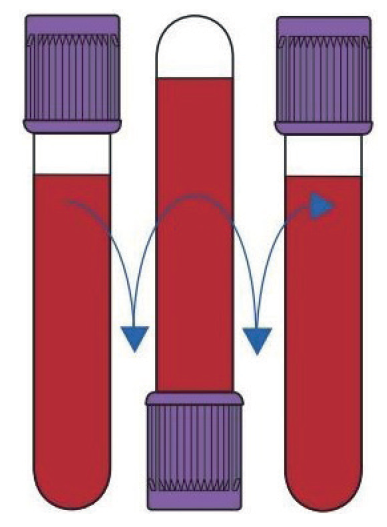 Koagulasyon tüpleri 3-4 kez; 
diğer antikoagulanlı tüpler 
8-10 kez altüst edilmelidir.
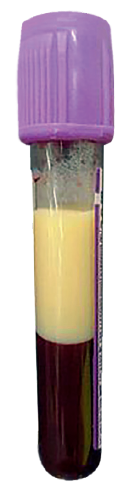 Lipemik Numune
V. DERSHemogram Tahlili ve Periferik Yayma
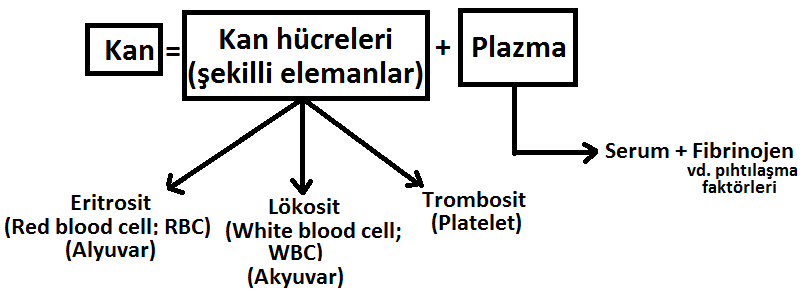 Kan hücrelerinin sayıldığı tahlile “tam kan sayımı (hemogram testi)” adı verilir.
Eritrosit sayısının yanında, hemoglobin konsantrasyonu, hematokrit, ortalama eritrosit hacmi, eritrositler arasındaki boyut farklılığı ve ortalama hemoglobin içeriği gibi eritrositlerle ilişkili bazı testler de hemogram tahlilinde yapılır. Bu durumun bir benzeri, trombositler için de geçerlidir.
Lökositlerin ise genellikle 5 alt birimi (nötrofil, eozinofil, bazofil, lenfosit ve monosit) ayrı ayrı sayılır.
Hemoglobin konsantrasyonunun erkeklerde 13 g/dL’nin, kadınlarda 12 g/dL’nin altında olması “anemi (kansızlık)” olarak adlandırılır.

Hemoglobin konsantrasyonu aneminin tanısı için kullanıldığı gibi, aneminin şiddetinin tayini için de kullanılır.
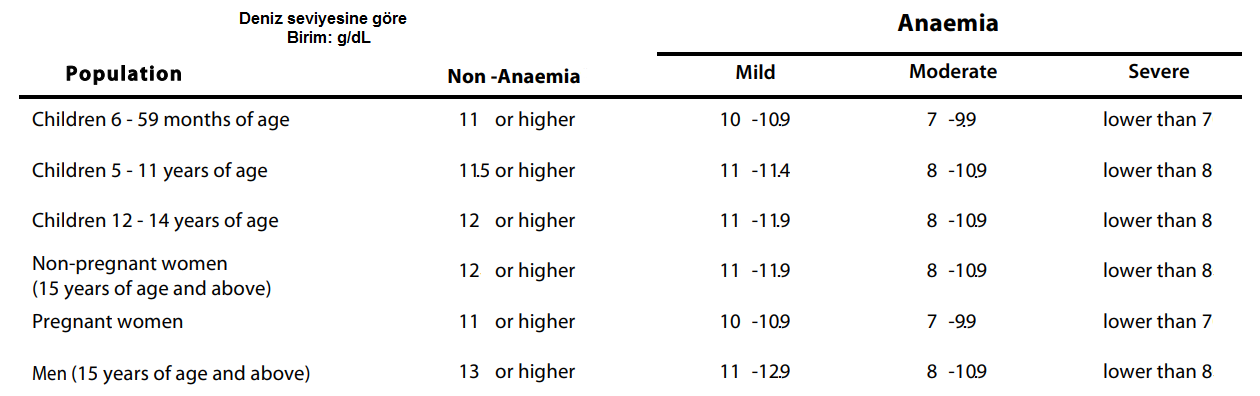 Solunan havadaki oksijen yüzdesi farklı irtifalarda sabit olmasına rağmen, yüksek irtifalarda atmosferik basınçtaki düşüş, solunan oksijenin kısmi basıncını düşürür. Deniz seviyesinde normalde yaklaşık 100 kilopaskal (kPa) olan atmosferik basınç (1 atmosferik basınç (atm) = 101.325 kPa), oksijen ve azot gibi bileşen gazların kısmi basınçlarının ve ayrıca su buharının kısmi basıncının (37 ° C'de 6,3 kPa) toplamıdır. Oksijen kuru havanın % 21'ini oluşturduğundan dolayı, solunan oksijen basıncı deniz seviyesinde yaklaşık olarak 0.21 × (100−6.3) = 19.7 kPa olur.

Atmosferik basınç, irtifa ile azalır.
5500 m'de deniz seviyesi değerinin % 50'si 
8900 m'de (Everest'in zirvesinin yüksekliği) deniz seviyesi değerinin yaklaşık % 30'u olur.
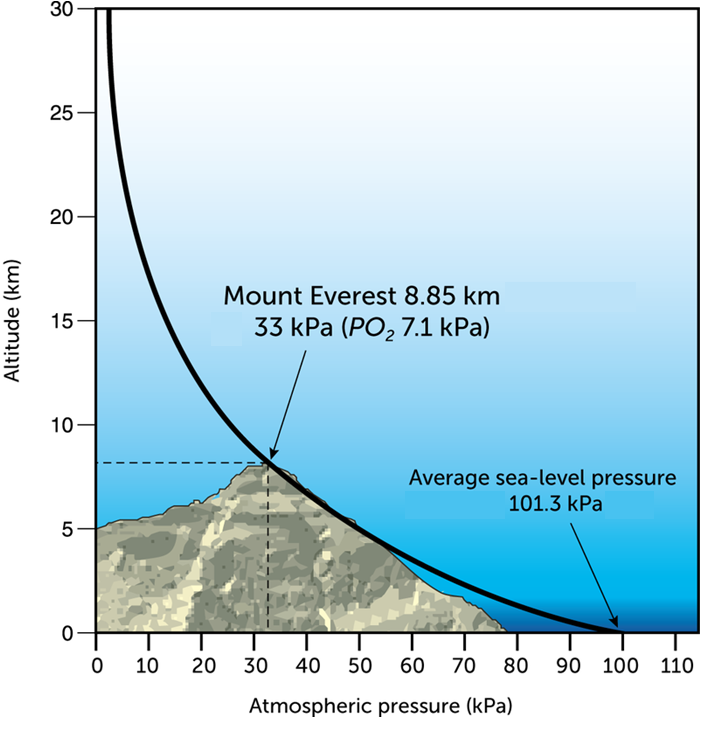 Yüksek irtifada, daha fazla hemoglobine ihtiyaç duyulur.
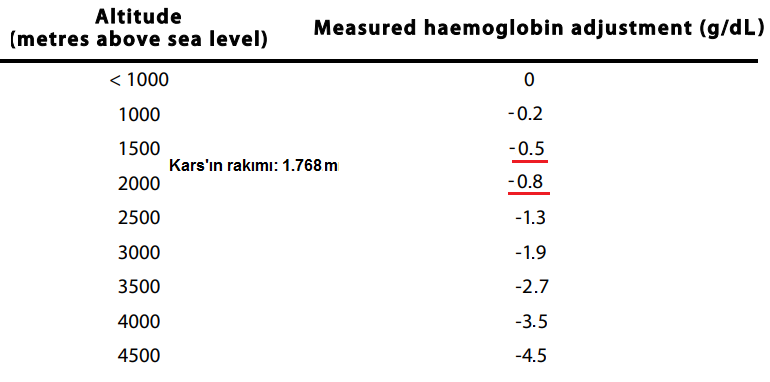 Sigara içenlerde hemoglobin ihtiyacı artar.
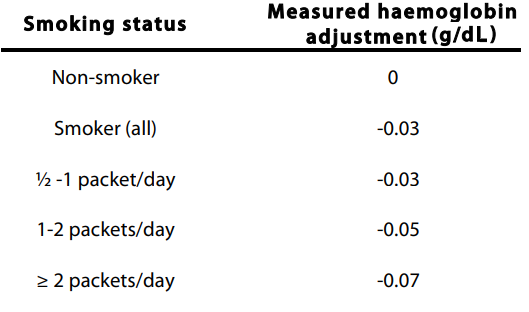 Anemi Belirtileri
Halsizlik, yorgunluk, çarpıntı
Belirti (semptom): Hasta tarafından şikayet edilir.
 
Anemi Bulguları
Alt göz kapaklarının iç yüzeyinde ve deride solukluk, hemoglobin düşüklüğü
Bulgu (sign): Hekim tarafından belirlenir.
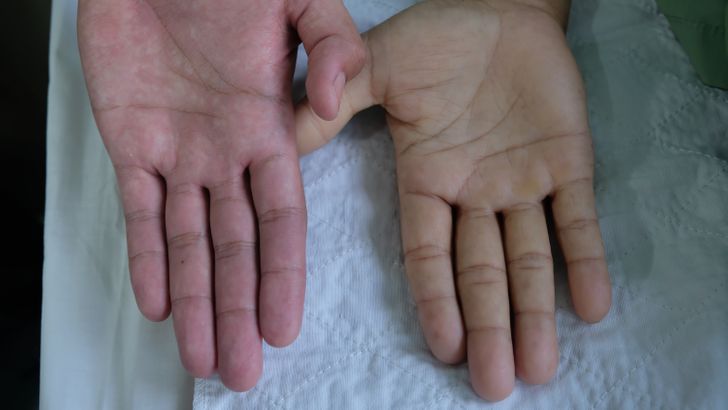 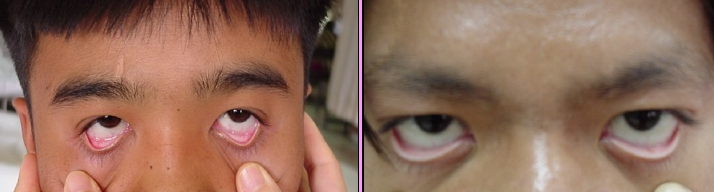 Çoğu bakteriyel enfeksiyon nötrofil sayısının artışına neden olur. Viral enfeksiyonlar genellikle nötrofil artışına yol açmaz. Küçük bebeklerde şiddetli bakteriyel enfeksiyonlarda bazen tüketim hızı üretim hızını aşabilir ve nötrofil sayısı kanda azalır. Nötrofil sayısının artmış olması bakteriyel enfeksiyonun varlığını düşündürmekle birlikte, tanı için tek başına yeterli değildir.

Lenfosit sayısının artışı genellikle viral enfeksiyonlarda görülür. Bir viral enfeksiyona karşı bağışıklık savunması, daha çok lenfositlere bağlıdır. Sitotoksik T lenfositler tarafından gerçekleştirilen hücresel immünite, antikor üreten plazma hücrelerine dönüşen B lenfositler tarafından gerçekleştirilen humoral immüniteye göre viral enfeksiyonlarda daha etkilidir. Sitotoksik T hücreleri, viral olarak enfekte olmuş hücrelerin ortadan kaldırılmasını sağlar.
Trombosit (platelet) sayısının düşük olması (trombositopeni), kanama riski oluşturur.
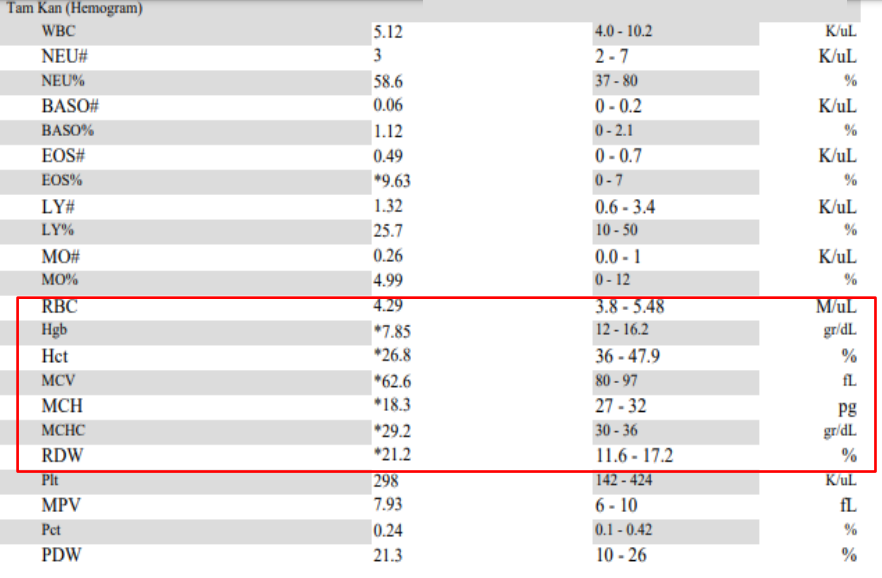 Periferik Yayma
Periferik kan, kalp, atardamarlar, kapillerler ve toplardamarlar yoluyla dolaşan kandır.
Periferik yayma için, genellikle EDTA’lı tüplere alınan venöz kan kullanılır. EDTA:kan oranına dikkat edilmelidir; aksi halde EDTA fazlalığı kırmızı ve beyaz kan hücrelerinde büzüşmeye ve trombositlerde parçalanmaya neden olabilir. Kan yayması hazırlanmadan önce dört saatten fazla antikoagülan içinde saklanan kanda birtakım artefaktlar görülebilir. 
Kapiller damar kanı, doku sıvısı içerdiğinden dolayı periferik yaymada nadiren kullanılır.

Kemik iliği yayması, “periferik” yayma değildir.

Periferik yayma ve kemik iliği yayması için Romanovsky boyaları tercih edilir.
Hazırlanışı
Temiz bir lam üzerine bir damla kan damlatılır. 

Başka bir lam yardımıyla, 30-45o’lik bir açı oluşturarak, kan damlası lam üzerinde yayılır.
Açı büyüdükçe, yaymanın kalınlığı artar, uzunluğu azalır.
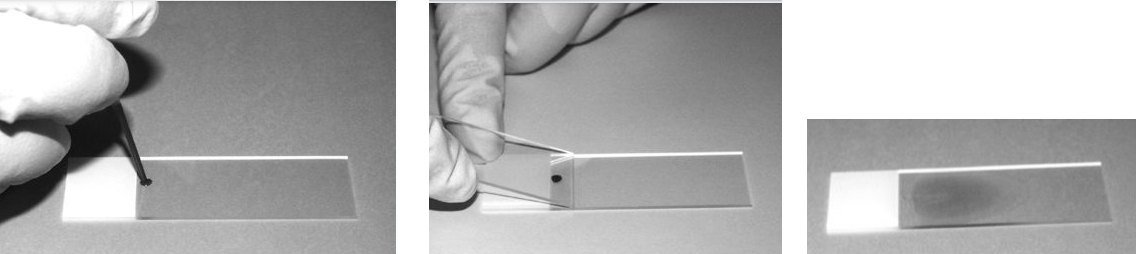 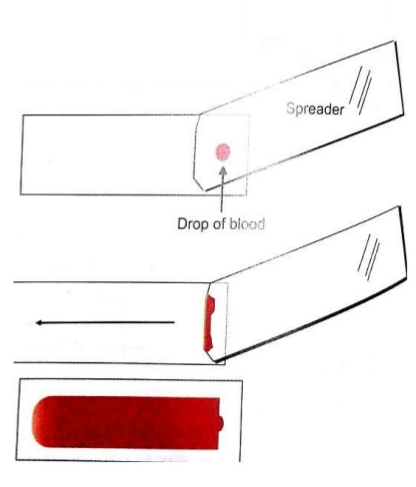 İyi bir yayma,
Dil şeklindedir; lamın tüm alanını kaplamaz.
Baştaki kalın alan giderek incelir.
Herhangi bir çizgi ya da boşluk içermez.
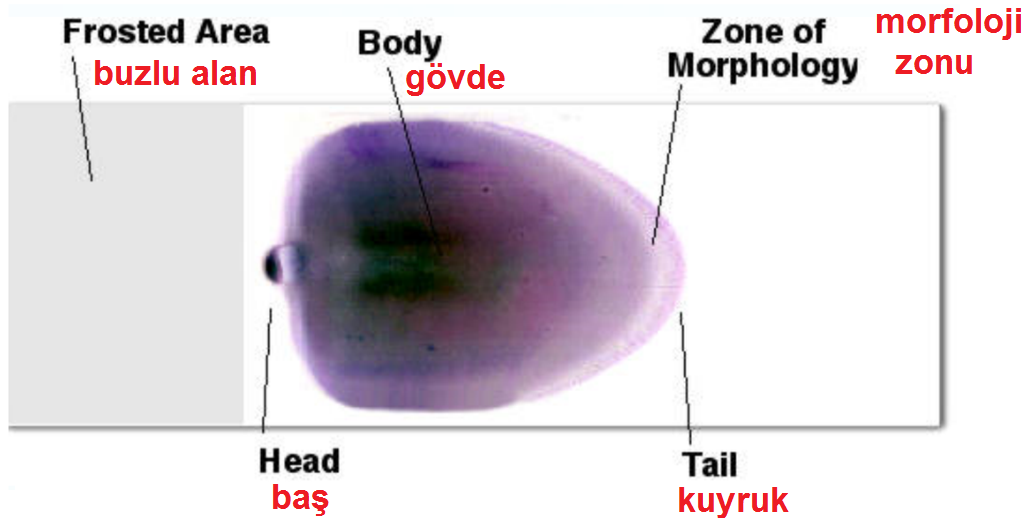 Gövde kısmında hücrelerin sıkı paketlenmesi, onların morfolojilerini bozar. Kuyruk kısmında hücresel bileşenler seyrek dağılmıştır ve değerlendirilmeleri zordur.

Hücre morfolojileri en iyi morfoloji zonunda değerlendirilir.
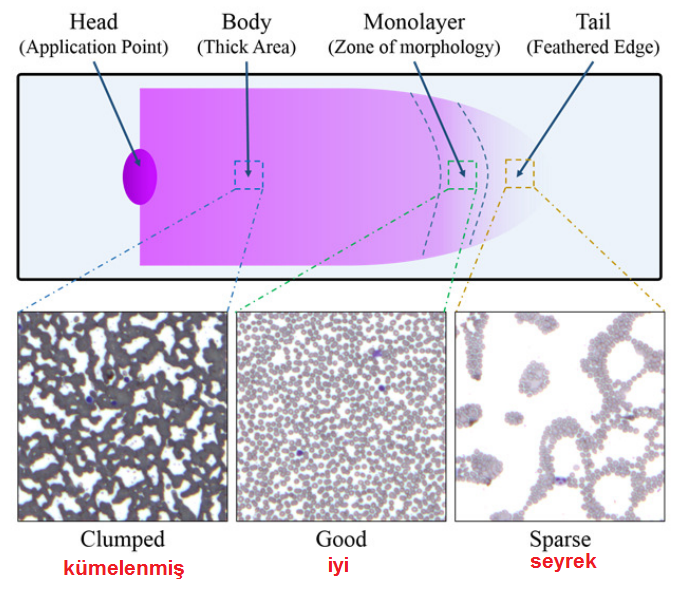 Boyalar
Boyalar asidik ve bazik olarak adlandırılır. Bu isimler, boya çözeltisinin ilgisini gösterir.
Asidik boyalar (eozin vb.): Bazik bileşenlere ilgi gösterir. Eozin kırmızı renklidir. 
Hemoglobin asidofiliktir; eritrositler pembe-kırmızı görünür.
Eozinofil granülleri pembe-kırmızı görünür. Bu hücrelere asidofil de denir.
Bazik boyalar (metilen mavisivb.): Asidik bileşenlere ilgi gösterir.
Nükleus bazofiliktir; mavi-mor renk alır.
Bazofil granülleri koyu mavi-mor görünür.
WBC sitoplazması, sitoplazmadaki RNA’dan dolayı açık mavidir.
Nötral boyalar (asidik + bazik boya)
Romanovsky tip boyalar (eozin + metilen mavisi karışımı)
May Grunwald
Giemsa
Wright
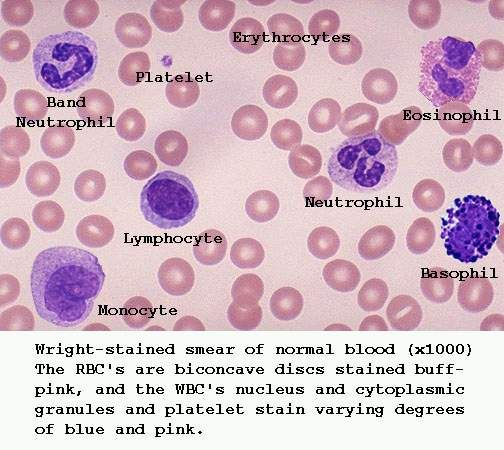 Eritrositler, bikonkav disk şeklinde olduğundan ortaları daha soluk görünür. Bu merkezi solukluk, hücre çapının yaklaşık 1/3‘üne eşittir.

Normal boyut ve hemoglobin içeriğine (renk) sahip hücreler normositik ve normokromik olarak adlandırılır. 
Makrosit: >9 μm çap
Megalosit: >12 μm çap
Mikrosit: <6 μm çap
Anizositoz: Boyuttaki anormal değişkenlik
Hipokromik: Çapın 1/3’ünden daha büyük merkezi solukluk 
Anizokromi: Eritrositler arasında merkezi solukluk miktarında önemli farklılıklar
Poikilositoz: Anormal şekil
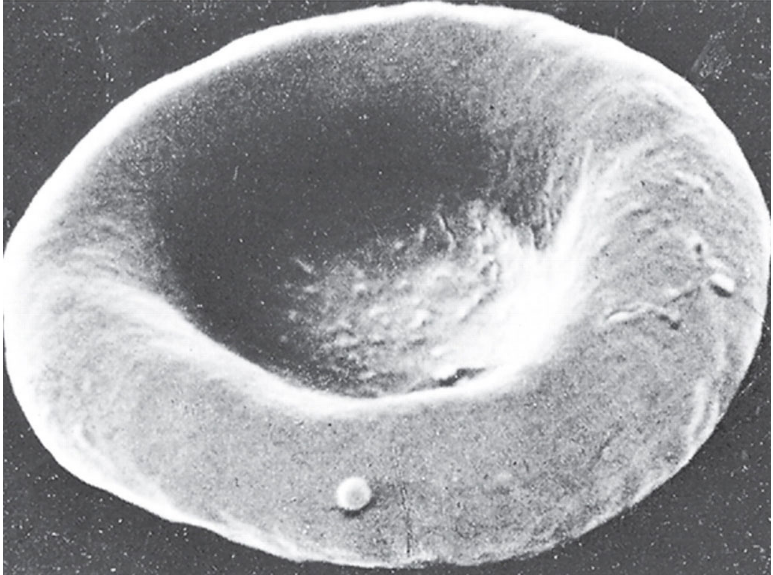 Poikilositoz
Sferosit: küçük, yuvarlak, yoğun boyalı 
Stomatosit: yuvarlak değil eliptik (açık ağız görünümünde) merkezi solukluk 
Target cell (hedef hücre): Soluk alanla çevrili merkezi hemoglobin diski
Sickle cell (orak hücre): Uzun, bazen hilal şeklinde, sivri uçlu
Eliptosit (ovalosit): Elips, oval, bazen puro şeklinde
Dakriyosit: Gözyaşı şeklinde; bir ucu yuvarlak, diğeri daha sivri
Akantosit: Birkaç düzensiz çıkıntıya sahip
Ekinosit: Fazla sayıda düzenli çıkıntıya sahip
Şistosit (şizosit): Parçalanmış eritrositler
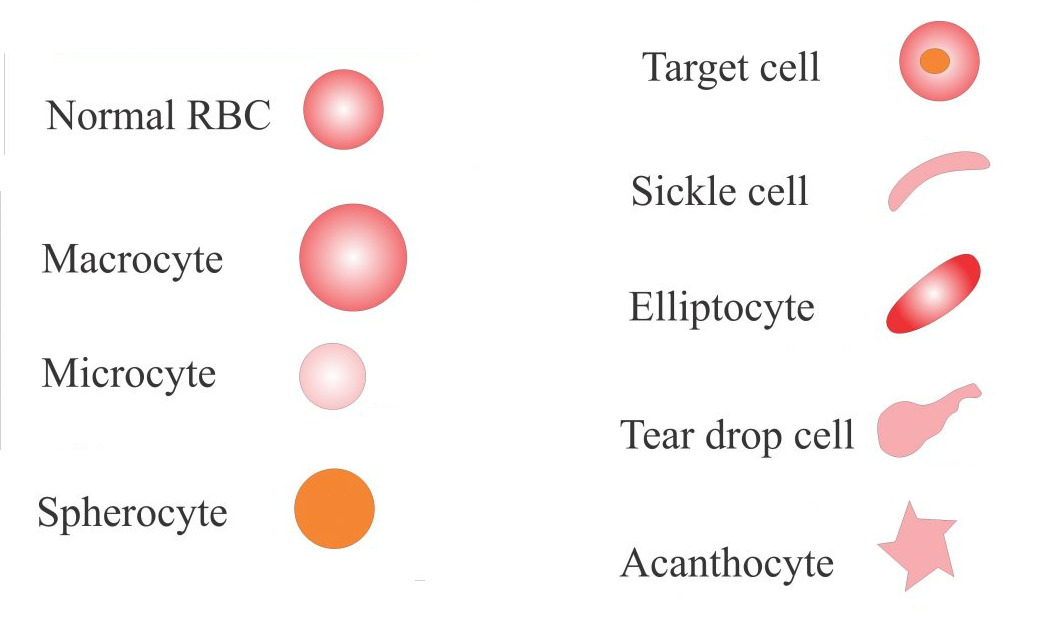 hipokromi
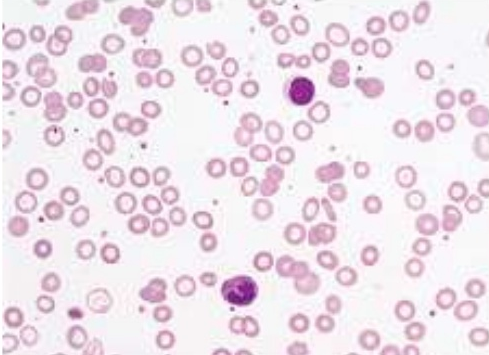 hipokromi
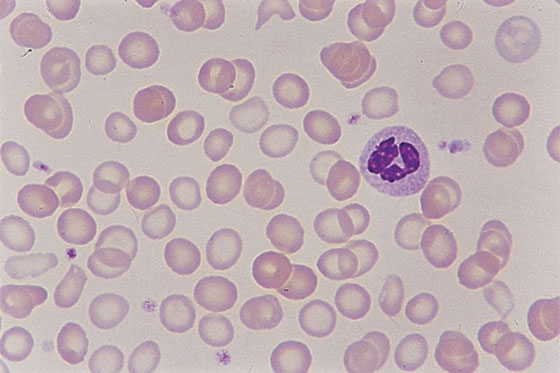 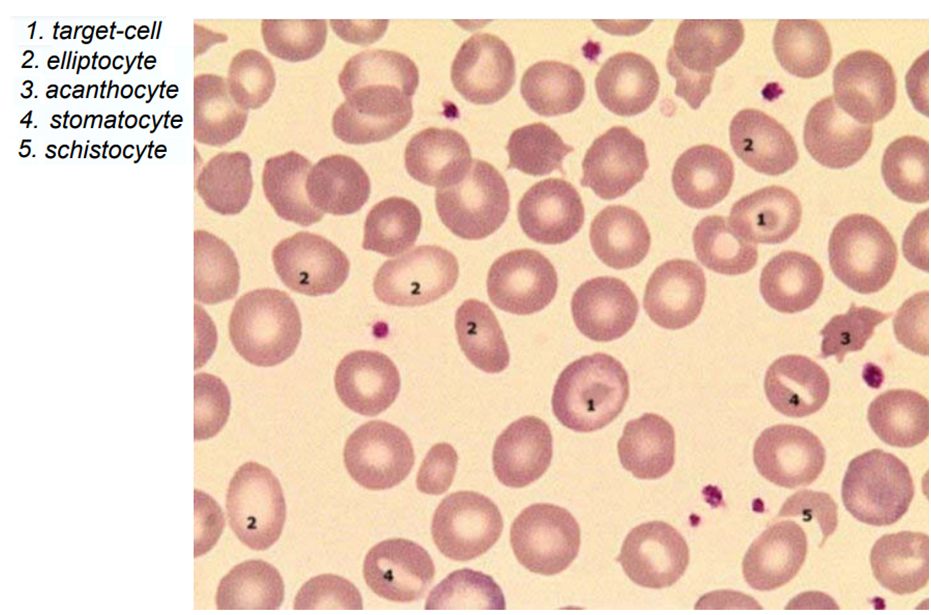 Dalak, eritrositlerdeki nükleus kalıntılarının (Howell-Jolly cisimleri) temizlenmesinde görev alır. 

Splenektomi geçirmiş (dalağı çıkarılmış) veya dalağın fonksiyonelliği bozulmuş hastalarda Howell-Jolly cisimleri görülür.
Plateletler (trombositler), küçük ve oval şekilli hücre parçalarıdır ve içerdikleri granüllerden dolayı mor renkte görünür.

Psödotrombositopeni: Trombosit sayısı in vivo normal olduğu halde, in vitro ölçümlerde trombositopeni görülmesidir. Herhangi bir hastalıkla kesin nedensel bir ilişki yoktur. Gnellikle EDTA’lı örneklerde görülür; heparinli ve sitratlı örneklerde pek rastlanmaz.
Agregasyon, plateletlerin kümeler oluşturmalarıdır.
Satellitizm, trombositlerin polimorfonükleer lökositlere yapışarak rozet benzeri bir görünüm kazanmalarıdır.
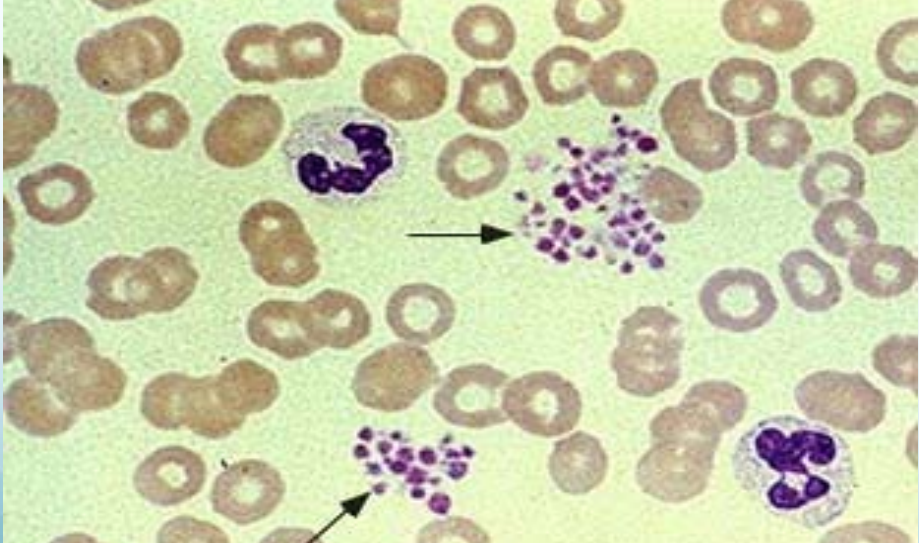 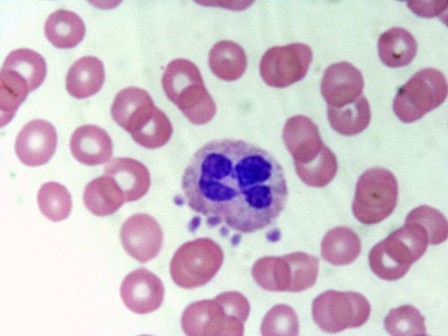 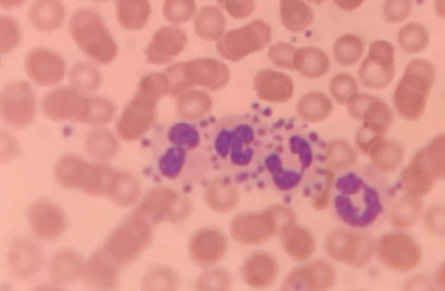 Nötrofil granülleri, asidik veya bazik boyalar için bir seçicilik göstermez (heterofil). Nötrofillerin çekirdeği “çomak (bant)” veya “parçalı” olur.
Çomak (bant, stab) nötrofiller, çekirdeği loblara ayrılmamış (C veya S şeklinde çekirdek taşıyan) genç nötrofillerdir ve normalde %2-5 oranında görülür. Sayıları, enfeksiyonlarda nötrofil yapımı arttığı zaman artar. Artışına “sola kayma” denir.
Nötrofil çekirdeğinin segment sayısının 5 veya 5’ten fazla olmasına hipersegmentasyon denir. Hipersegmente nötrofillerin artışı “sağa kayma” olarak adlandırılır ve sıklıkla megaloblastik anemilerde görülür.
Enfeksiyon durumunda nötrofillerde koyu renkli iri granüller görülebilir; buna “toksik granülasyon” denir.
Kadınlarda 2 X kromozomuna tekabül eden davul tokmağı şeklindeki çekirdek çıkıntısına “Barr cisimciği” denir.
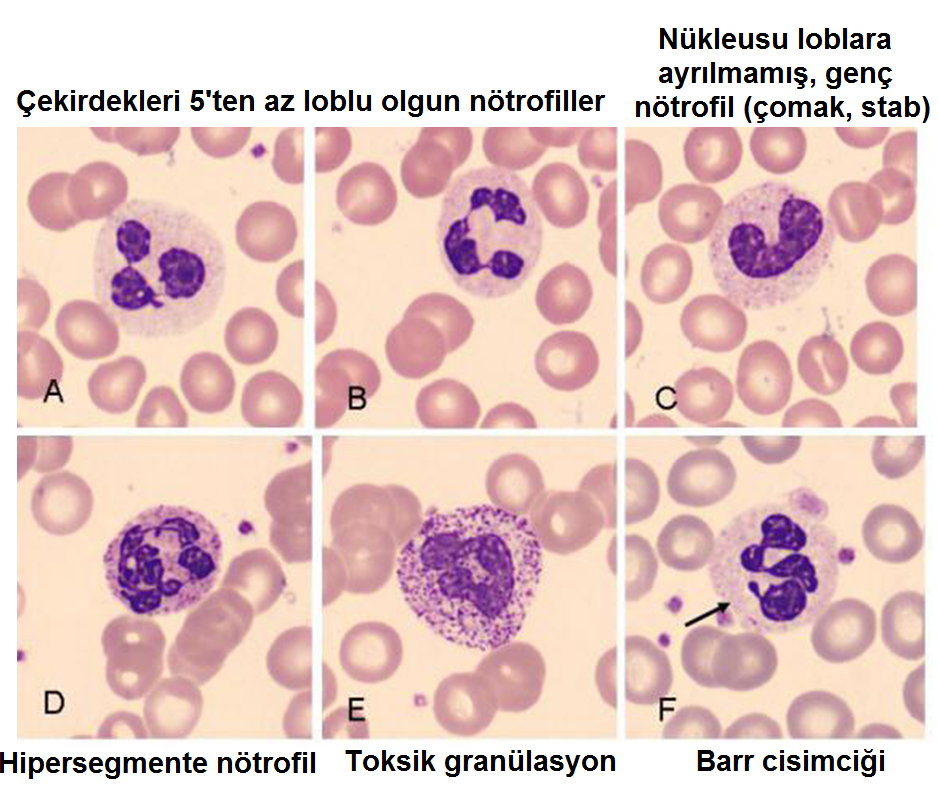 Nötrofillerde Sola Kayma ve Sağa Kayma
Sola kayma: Genç nötrofillerin (çomak, bant, stab) sayısının artması (>%5).
Özellikle bakteriyel enfeksiyonlarda görülür.

Sağa kayma: Hipersegmente (nükleusu 5 veya daha çok loblu) nötrofillerin sayısının artması (>%3)
Özellikle megaloblastik anemilerde görülür.
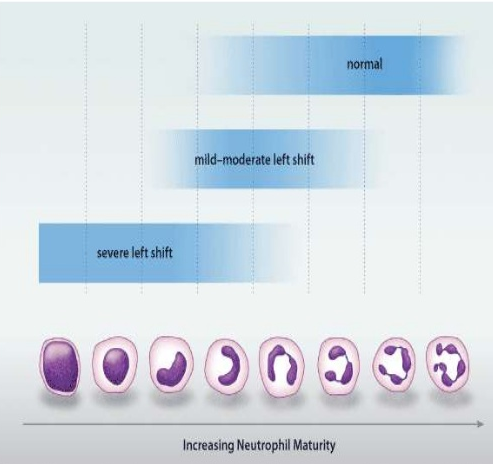 Eozinofillerin çekirdekleri 2-3 lobludur; gözlüğü andırır.

Bazofillerin granülleri metakromazi gösterir; koyu mavi-mor boyanır ve çekirdeği gizleyecek kadar sayıca fazladır.
Metakromazi, hücre veya doku boya ile birleştiğinde, boyanın orijinal renginden farklı bir renk oluşması anlamına gelir.

Monositlerin çekirdekleri böbreğe benzer.
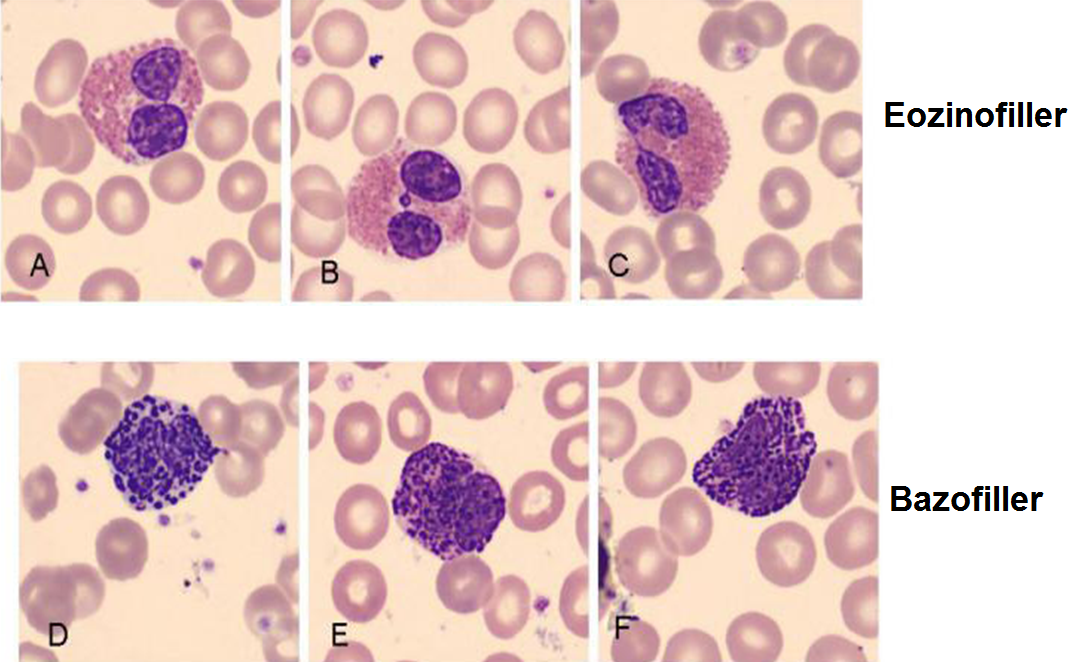